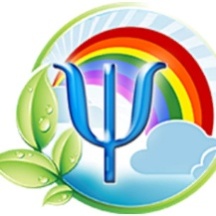 Психолого-педагогическое сопровождение межведомственной городской Акции «За здоровый образ жизни»
Ледкова О. Ю. 
педагог-психолог МАОУ «СОШ №56 г. Челябинска», руководитель ГМО педагогов-психологов ОО г. Челябинска
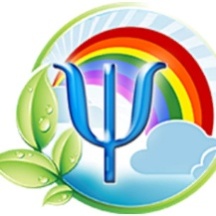 Основные нормативные акты
Распоряжение Минпросвещения России
1
Концепция развития пси.службы 
до 2025
2
Профессиональный стандарт 
педагога-психолога
3
Приказ Комитета 
«За здоровый образ жизни»
4
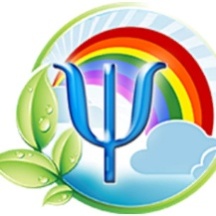 Новый электронный ресурс
 Телеграмм-канал

    Городского методического объединения            педагогов-психологов ОО г. Челябинска
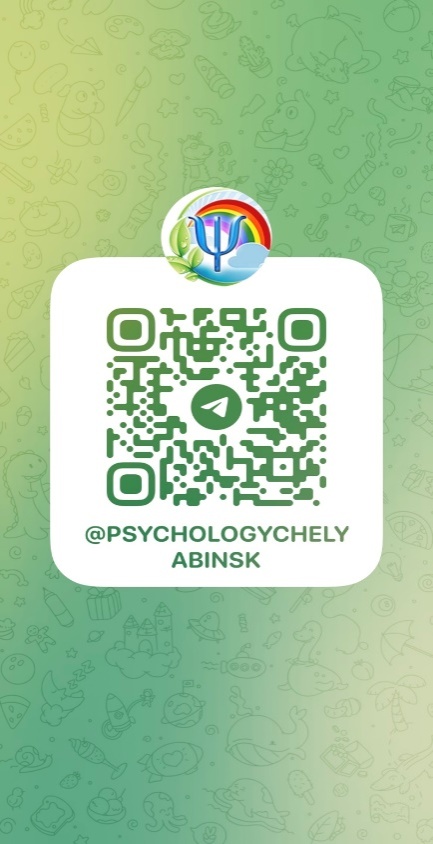 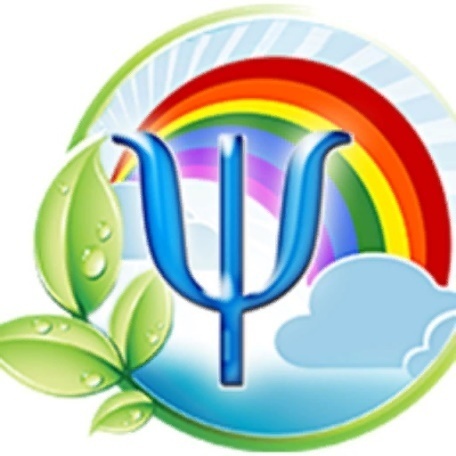 https://t.me/psychologychelyabinsk
Руководители РМО педагогов-психологов
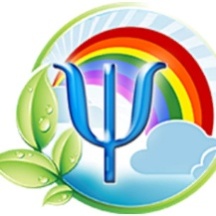 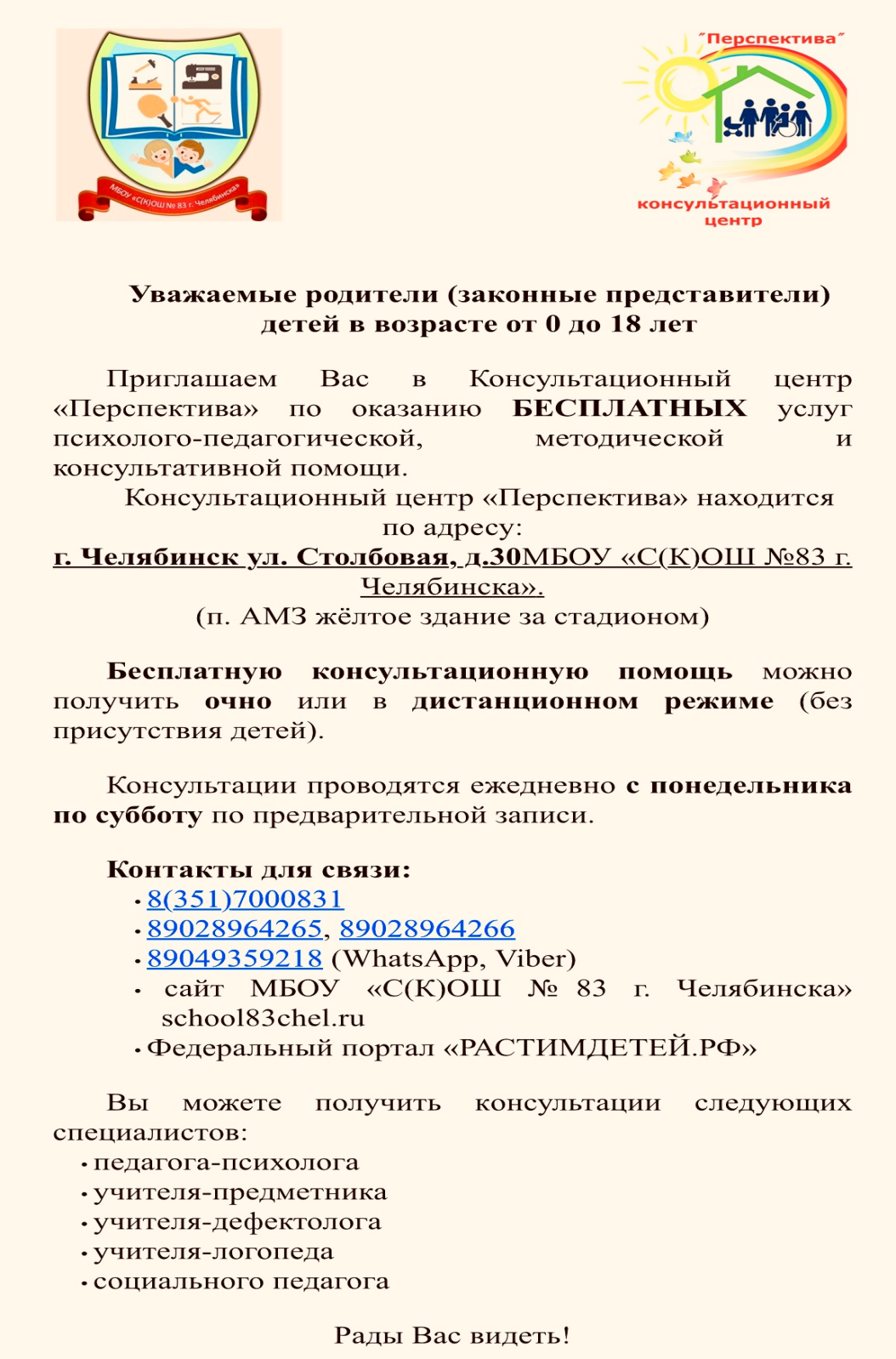